March 2024
TX Power Randomization
Date: 2024-03-08
Authors:
Slide 1
U. Campiglio et al, Cisco
March 2024
Abstract
Introduction to PHY Layer parameter randomization to increase CPE client privacy.
Slide 2
U. Campiglio et al, Cisco
March 2024
Background
- CPE clients otaMAC rotation is being adopted (whether individual, group or mass rotation)
- MAC Header parameters encryption is being discussed
- Layer 1 parameters are not being addressed so far
Slide 3
U. Campiglio et al, Cisco
March 2024
RSSI and otaMAC Rotation
- A simple capture on the air with a sniffer gives Radio Information for each frame. Among this information, there is an RSSI value at which the frame is received by the sniffing device.
- Rotating the otaMAC but maintaining the same Tx Power gives a non negligeable hint to an eavesdropper to connect the previous otaMAC to the next.
MAC1, -62 dBm
MAC1, -62 dBm
MAC2: -56 dBm, MAC3: -68 dBm,…
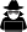 Most likely, MAC8=MAC1
Then, MAC1 stops:
MAC8, -62 dBm
Slide 4
U. Campiglio et al, Cisco
March 2024
RSSI Relates to Tx Power
- If the STA changes its TxPower, the STA’s frames RSSI change at the AP, and for all observers.
- TxPower changing is already allowed in 802.11ax (BSS coloring):
	- AP uses different mechanisms to influence in-BSS and OBSS STAs Tx power
		e.g. by informing OBSS PD thresholds, leading the STAs to transmit low enough over OBSS that it would not disrupt the OBSS operations
		e.g. by informing OBSS STAs on the PSR (AP’s tolerance to OBSS transmissions over UL scheduled transmissions)
Slide 5
U. Campiglio et al, Cisco
March 2024
Proposal
CPE STA rotates otaMAC and adjusts its Tx Power at the same time to increase its anonymity
Possible methods:
CPE STA operates independently 
CPE STA coordinates with the AP on the new Tx Power to be applied at the next rotation
CPE STA and AP agree on Tx Power range not harming transmissions and the CPE STA variates it autonomously (‘a-la 802.11ax spirit’)
Long-term algorithm to calculate a pseudo-random variation periodically (every few or at each epoch)
When the CPE STA communicates next otaMAC, it also communicates next Tx Power.
Slide 6
U. Campiglio et al, Cisco
March 2024
Other Considerations
Other PHY parameters could reduce the anonymity of a CPE STA and are worth considering:
MCS index
Number of spatial streams
Bandwidth
Assigned RUs set

A change of some of these parameters at each epoch are also beneficial to maintain anonymity.
Slide 7
U. Campiglio et al, Cisco
March 2024
Straw Poll 1
Do you agree that PHY parameters of a CEP STA should also be protected at an epoch edge?
Yes
No
Abstain
Slide 8
U. Campiglio et al, Cisco
March 2024
Straw Poll 2
Should 802.11bi consider a CPE STA-AP coordination mechanism for variating Tx Power at an epoch edge?
Yes
No
Abstain
Slide 9
U. Campiglio et al, Cisco